Tenses
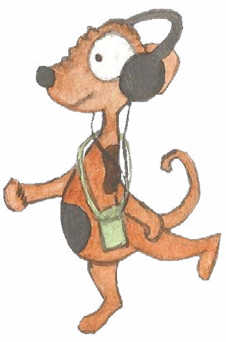 1. Past and present (simple) 2. Progressive form of verbs: present and past3. Perfect form of verbs
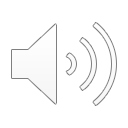 Verbs 
Verbs indicate that someone or something is 
doing, feeling or being.
verbs
verbs
Basanti’s cat sleeps all day long.
Basanti loves her cat.
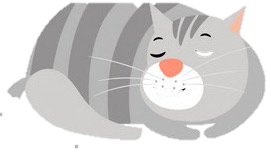 I absolutely adore my budgie.
I sympathise.
Usually verbs have the name of a person or thing or a pronoun in front of them.
Can you spot these?
Verbs have a tense.
They can tell us when the action happened.
Basanti’s cat caught a mouse.
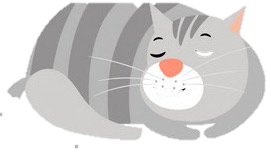 In the past
or in the present.
My budgie sings all day long.
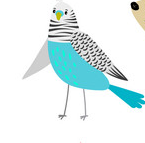 Write a sentence in the present tense.
Now rewrite it in the past tense.
Example
I play football every Saturday.
I played football every Saturday.
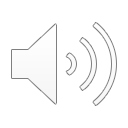 Verbs have a tense.
They can tell us when the action happened.
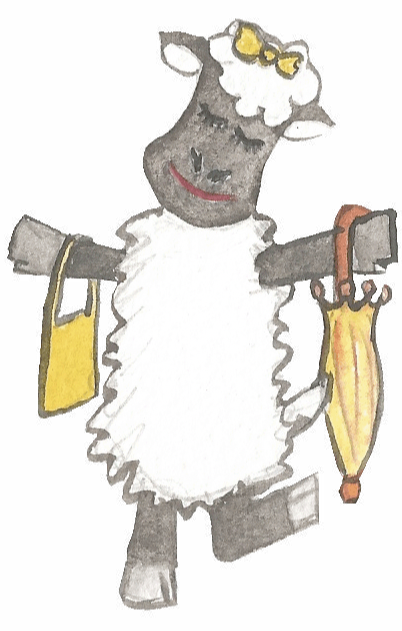 The sheep walked.
The sheep walks.
She carried a bag.
She carries a bag.
I eat an ice-cream.
I ate an ice-cream.
You do not have to smile.
You did not have to smile.
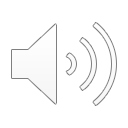 For regular verbs we add ed to show that an action is 
in the past and complete.
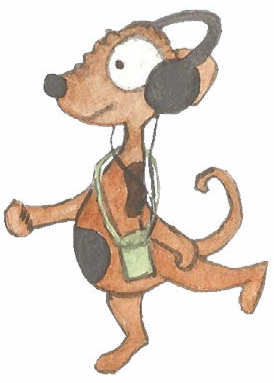 jumped
walked
scored
danced
balanced
skated
listened
Irregular verbs take different forms when showing past tense; we learn them through hearing them used.
ran
won
did
threw
ANSWERS
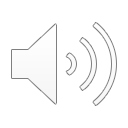 Past tense
It rains and rains.
Basanti carries the cat.
We do not want to go.
We are lost!
Change these verbs into simple past tense.
ANSWERS
Past tense
It rains and rains.
It rained and rained.
Basanti carries the cat.
Basanti carried the cat.
We do not want to go.
We did not want to go.
We are lost!
We were lost!
Change these verbs into simple past tense.
ANSWERS
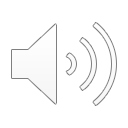 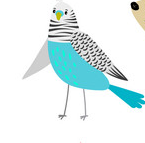 Present tense
My budgie squawked.
Basanti grabbed her cat.
We found the cage.
I was relieved.
Turn these verbs into simple present tense.
ANSWERS
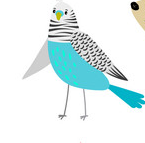 Present tense
My budgie squawked.
My budgie squawks.
Basanti grabbed her cat.
Basanti grabs her cat.
We found the cage.
We find the cage.
I was relieved.
I am relieved.
Turn these verbs into simple present tense.